Семинар-совещание по актуальным вопросам в сфере имущественно-земельных отношений
О результатах проводимой работы по предоставлению земельных участков семьям, имеющим трех и более детей.
Галкина Людмила Борисовна
Предоставление земельных участков 
многодетным гражданам на территории Воронежской области
На территории Воронежской области 9700 многодетных граждан изъявили желание получить земельные участки в собственность бесплатно для индивидуального жилищного строительства, в том числе: 4215 граждан на территории г.о. г. Воронеж и 5485 граждан на территории муниципальных районов Воронежской области.

По состоянию на 01.06.2019 многодетным гражданам предоставлено 5237 земельных участков, в том числе: 992 участка многодетным семьям, проживающим на территории г. Воронеж и 4245 участков – проживающим на территории муниципальных образований Воронежской области.

В настоящее время в реестрах многодетных граждан, имеющих право на бесплатное предоставление земельных участков для индивидуального жилищного строительства, проживающих в г.о.г. Воронеж, состоит 3395 граждан, не обеспеченных земельными участками; в муниципальных районах Воронежской области – около 1300 граждан.
шт.
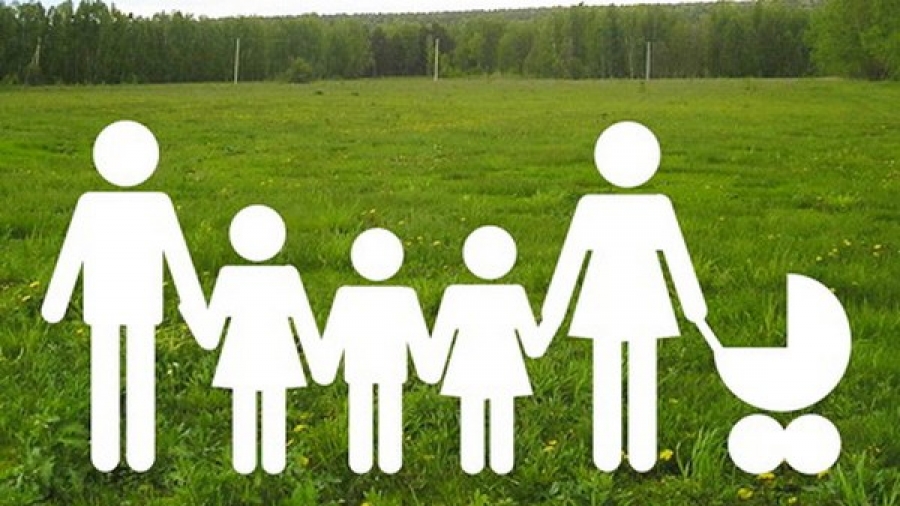 2
Постановление правительства Воронежской области от 26.09.2013 № 838 «О мониторинге и оценке эффективности развития муниципальных районов, городских округов и поселений, являющихся административными центрами муниципальных районов Воронежской области»
●	Ежегодно заключается соглашение между правительством Воронежской области и администрацией муниципального образования о достижении значений региональных показателей эффективности развития муниципальных образований Воронежской области (на плановый период)
●	До 10 ноября – расчет и ввод в автоматизированную систему оценки эффективности деятельности ОМС муниципальных образований прогнозных значений показателей на текущий и плановый периоды, а также фактических значений за период
●	До 20 ноября – согласование с ИОГВ значения показателей
●	До 15 декабря – заключение соглашения с правительством Воронежской области на будущий год
●	До 1 июля – актуализация плановых значений показателей путем расчета и ввода в автоматизированную систему уточненных значений показателей, их согласования с ИОГВ, направление пояснительных записок с обоснованием актуализированных плановых значений показателей 
●	До 1 августа – заключение дополнительного соглашения (при необходимости)
3
Выполнение органами местного самоуправления плана по предоставлению земельных участков многодетным гражданам за 2019 год (по состоянию на 01.06.2019)
(% выполнения планового значения показателя эффективности предоставления земельных участков за 5 мес. 2019)
4
Предоставление земельных участков многодетным гражданам органами местного самоуправления 2011-2019 гг.(по состоянию на 01.06.2019)
5
О ходе выполнения органами местного самоуправления показателя эффективности предоставления земельных участков семьям с тремя и более детьми
6
Проект Закона Воронежской области«О внесении изменений в Закон Воронежской области «О регулировании земельных отношений на территории Воронежской области»
Дополняется статьей 13.2. Порядок постановки иных категорий граждан, не относящихся к категории многодетных граждан, на учет в качестве лиц, имеющих право на предоставление земельных участков в собственность бесплатно, порядок снятия граждан с данного учета, порядок предоставления гражданам земельных участков в собственность бесплатно. Вступление в силу с 01.01.2021 г. 
Вводится критерий признания граждан нуждающимися в жилых помещениях в соответствии со статьей 51 Жилищного кодекса Российской Федерации при постановке на учет для бесплатного получения земельного участка льготных категорий граждан. Вступление в силу с 01.01.2021 г.
3.  Предусмотрена норма о возможности замены родителя в случае    смерти гражданина, включенного в Реестр, а также по иным         причинам, на основании совместного заявления.
Планируется проработать вопрос о введении нормы о внеочередном праве  
на получение земельного участка участниками Великой Отечественной войны.
7
Задачи, стоящие перед департаментом имущественных и земельных отношений Воронежской области и органами местного самоуправления Воронежской области
8
СПАСИБО  ЗА  ВНИМАНИЕ!